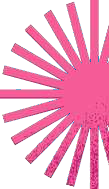 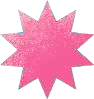 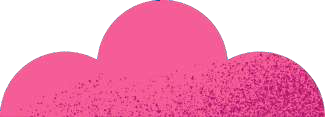 BIENVENIDO FEBRERO
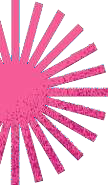 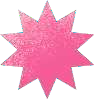